Mechanical Update
Kevin Duel
Booster 2nd Harmonic Cavity
27 April 2017
Tuner Support Concept
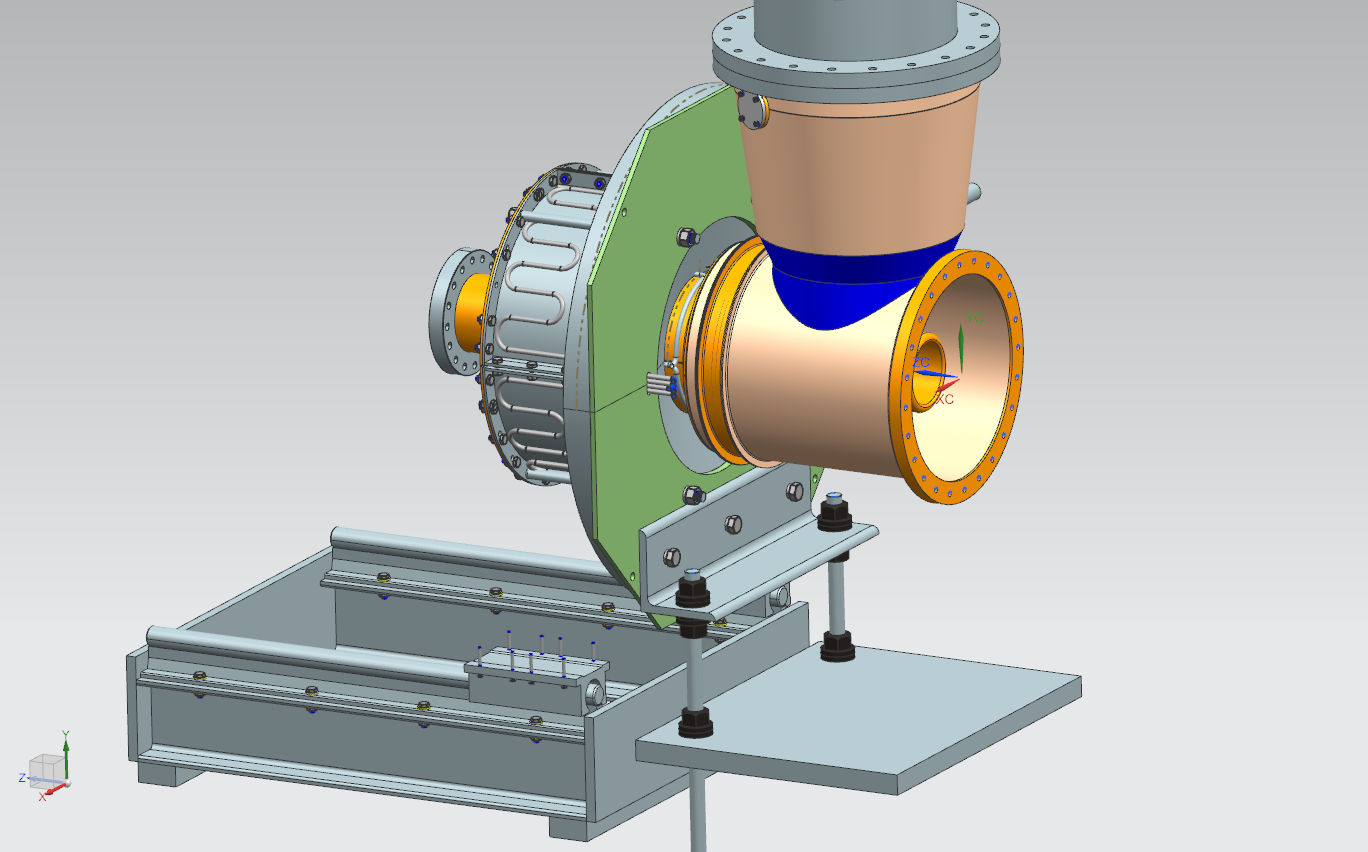 2
Kevin Duel | Mechanical Update
4/27/2017
3
Kevin Duel | Mechanical Update
4/27/2017
2nd Ring Assembly Chip Discovered
.020-.025” deep
Likely created while clamping sectors together for gluing
Was not exposed until after .010” of surface grinding
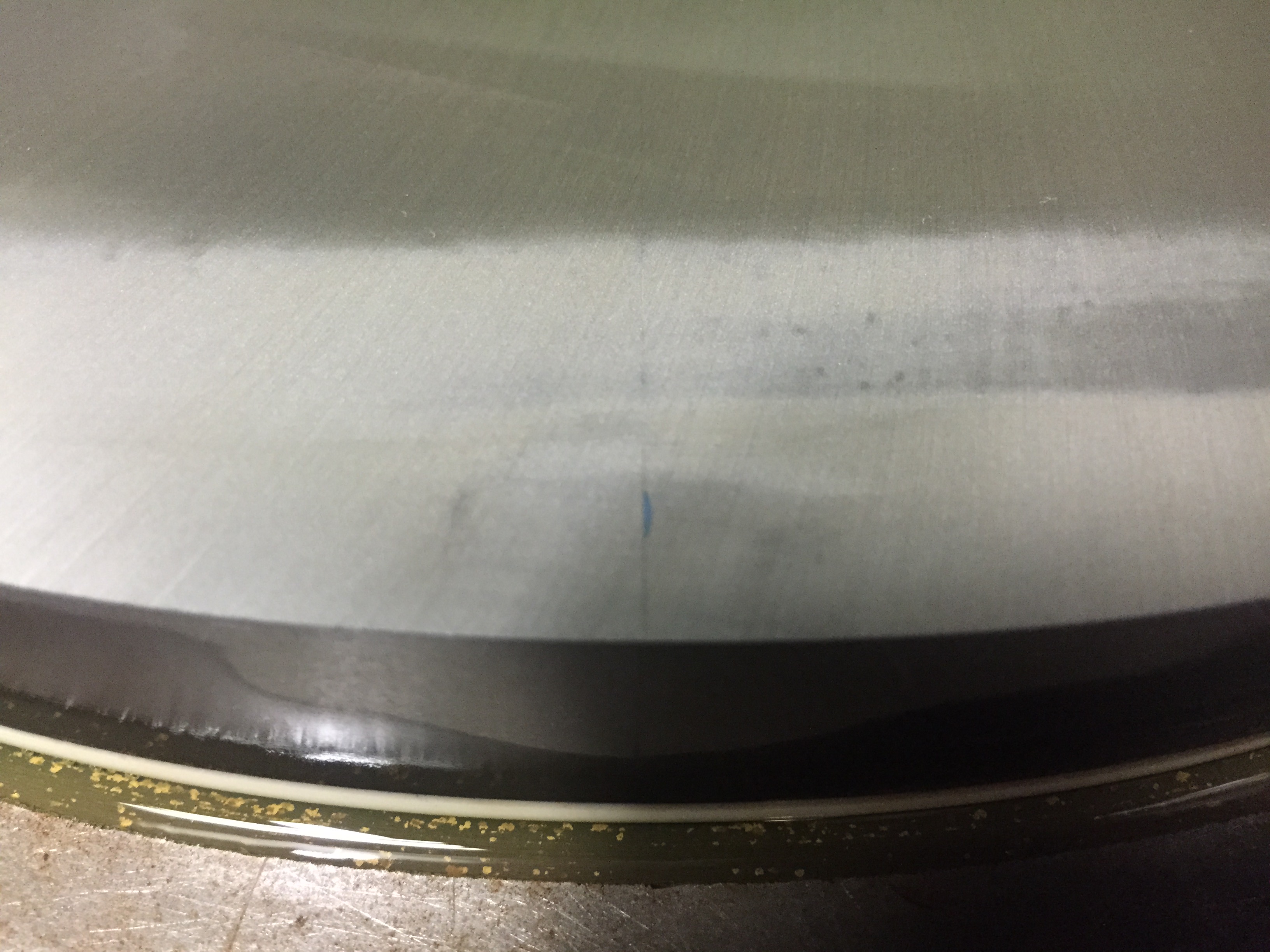 Decided to grind chip away
Removed extra .015” off garnet flat surface
Drawing spec is .827 +/- .005
Final thickness is now .812
Assembly shipped yesterday
4
Kevin Duel | Mechanical Update
4/27/2017
2nd Ring Assembly Chip Discovered
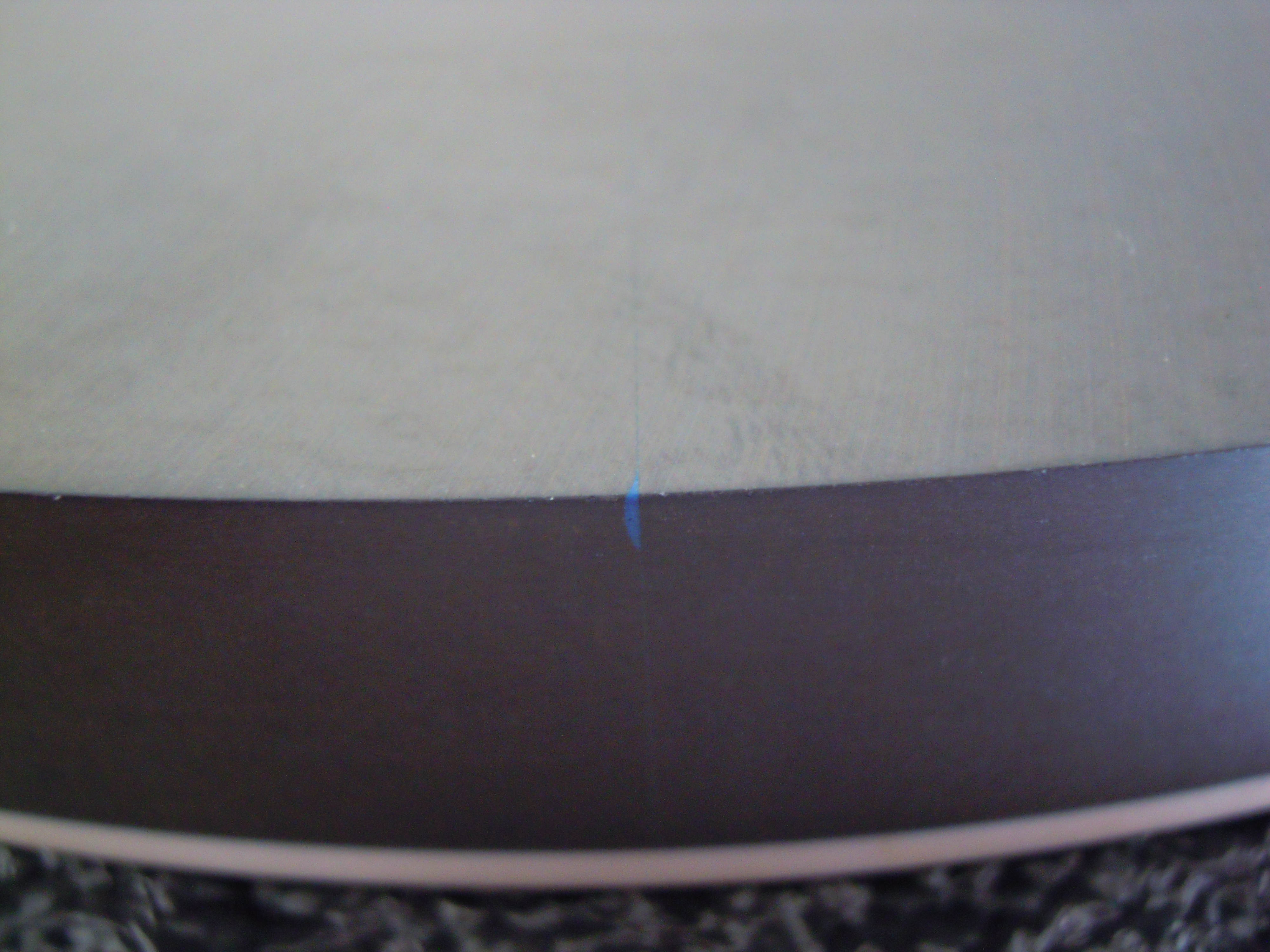 5
Kevin Duel | Mechanical Update
4/27/2017
6
Kevin Duel | Mechanical Update
4/27/2017